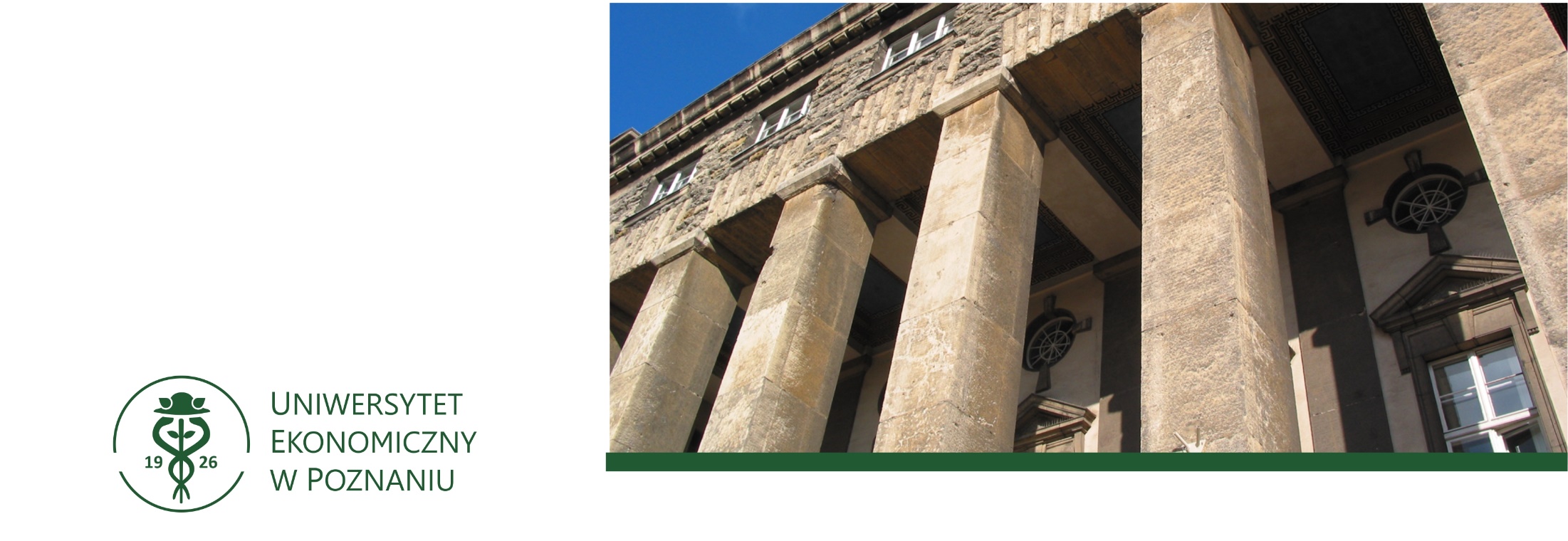 Imię i nazwisko  Tytuł pracy - w języku polskim Tytuł pracy - w języku angielskim  Praca magisterska/ licencjacka/ inżynierska Promotor: .....................................................
Kierunek studiów:
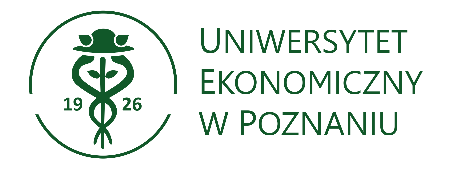 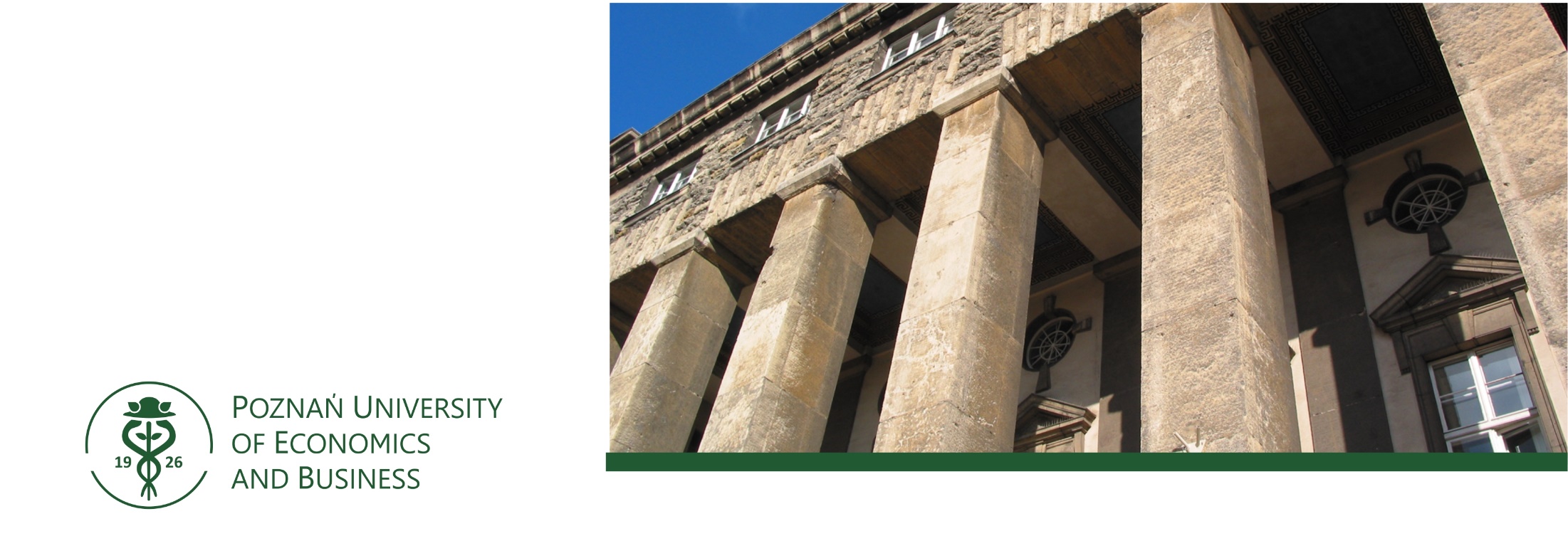 Full name English titlePolish title  Bachelor’s/ Engineer’s/ Master’s thesisThesis Supervisor: ……………………………………
Programme:
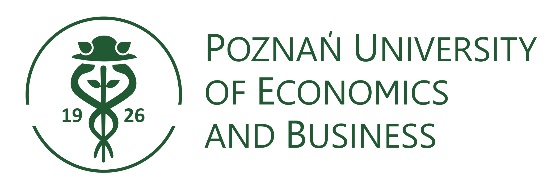